BIOMĪMIKRIJAS DUETS 1A
BIOMĪMIKRIJAS DUETS 1B
BIOMĪMIKRIJAS DUETS 2A
BIOMĪMIKRIJAS DUETS 2B
BIOMĪMIKRIJAS DUETS 3A
BIOMĪMIKRIJAS DUETS 3B
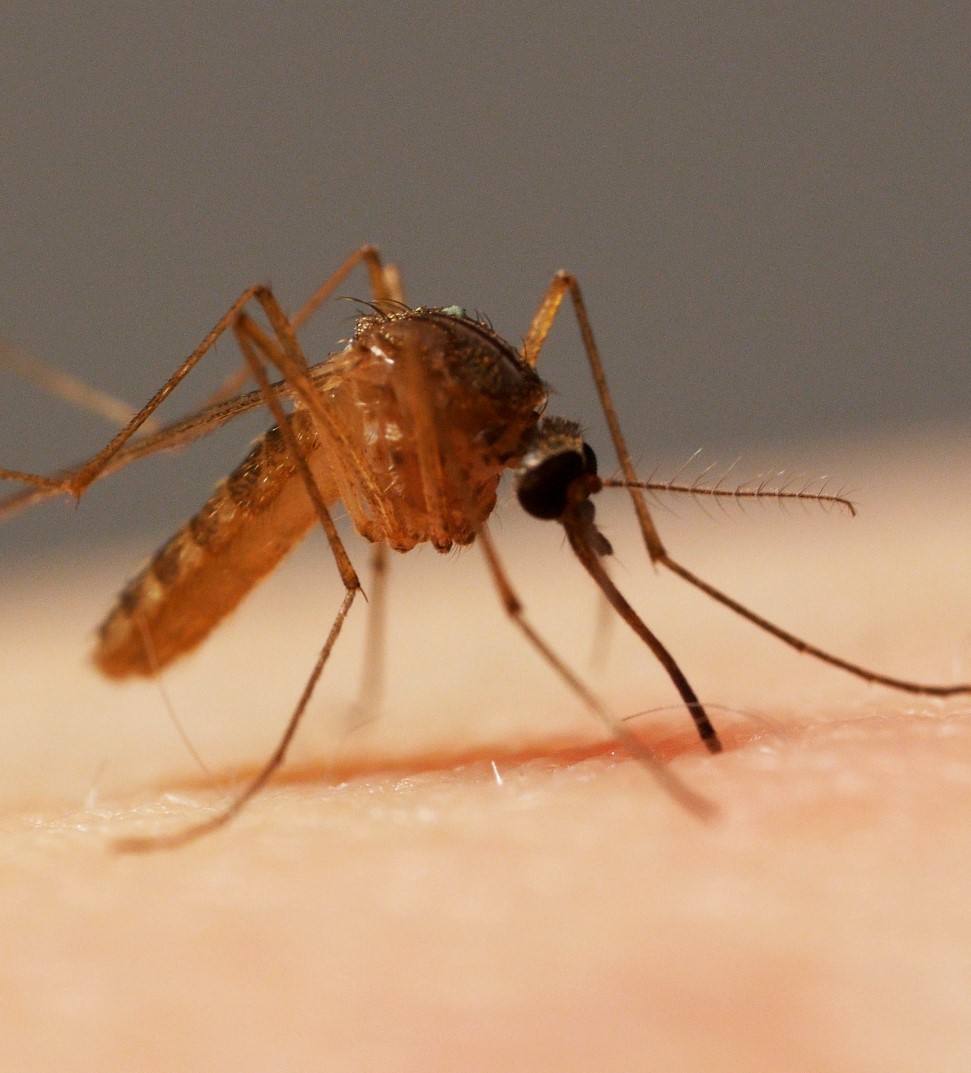 BIOMĪMIKRIJAS DUETS 4A
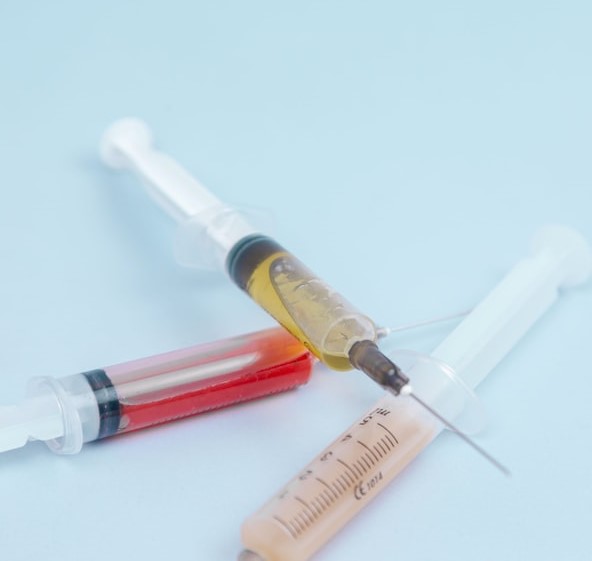 BIOMĪMIKRIJAS DUETS 4B
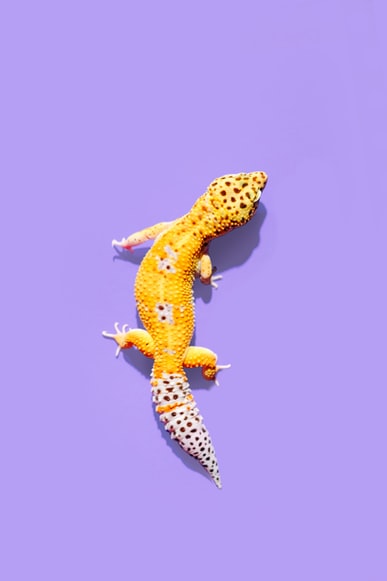 BIOMĪMIKRIJAS DUETS 5A
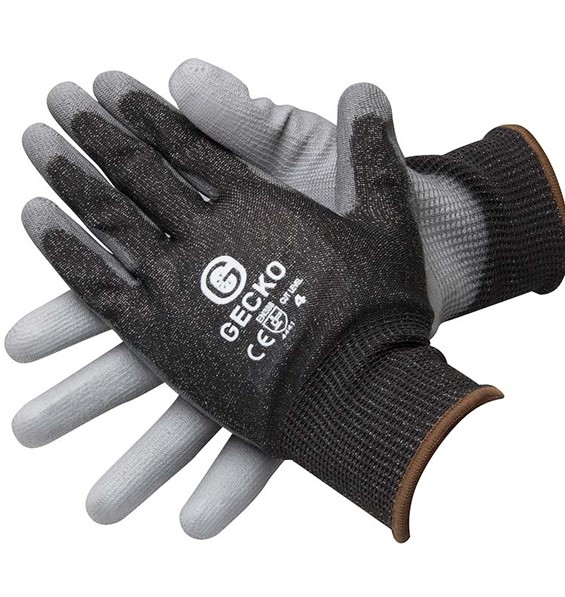 BIOMĪMIKRIJAS DUETS 5B
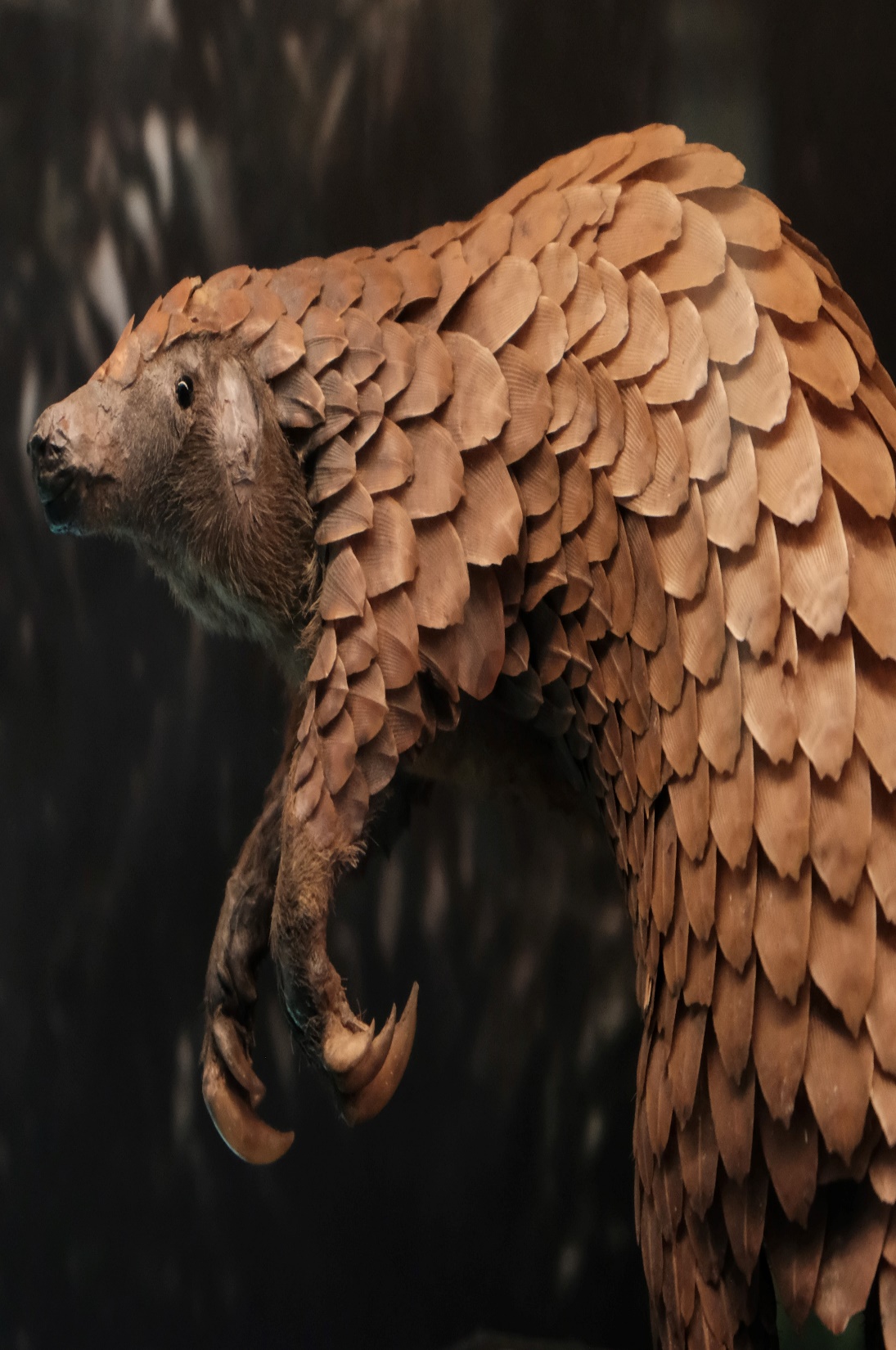 BIOMĪMIKRIJAS DUETS 6A
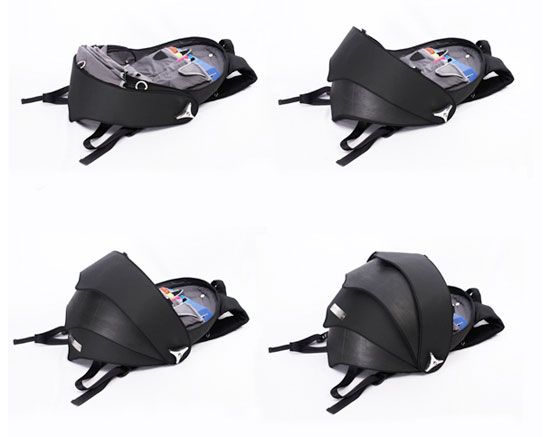 BIOMĪMIKRIJAS DUETS 6B